Neurological Diseases associated with Vitamins deficiencies
Done by : Saif Bezo
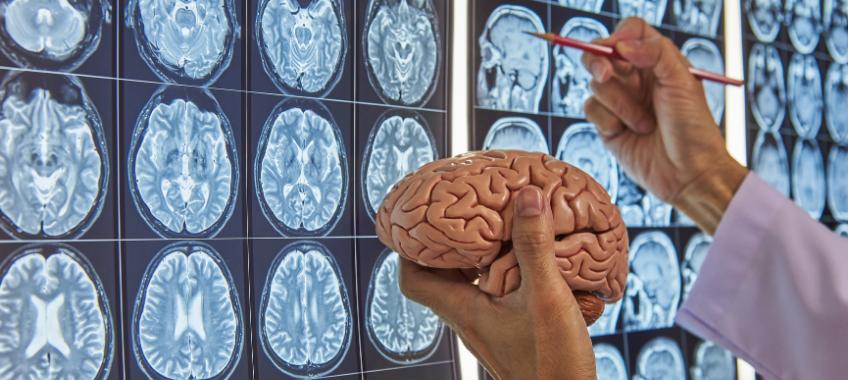 Vitamin B1 ( Thiamine )
1 - It is also called Anti beri beri factor , anti neurotic factor
2 – Sources : Meat , Nuts , green vegetables and egg
3 – Thiamine Deficiency lead to multiple diseases but we will focus on Wernicke-korsakoff syndrome . 
4 – Thiamine play as a cofactor for pyruvate Dehydrogenase enzyme so when there is B1 defeciency pyruvate will not be converted to acetyl- coA and there will be accumulation of Lactic acid
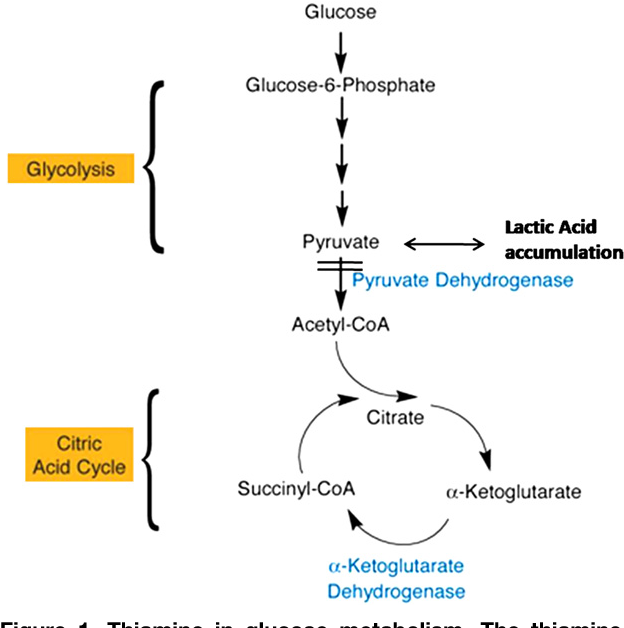 Thiamine defeciency causes :
1- Alcoholics 2- Malnutrition 3-Diatery deficiency 4- Folic Acid defeciency ( Vit 9 )

Wernicke korsakoff could be divided into 2 condition 

Wernicke encephalopathy : acute condition charachetrized by triad 1- Gait ataxia 2- confusion 3- ophthalmoplegia . 

Korsakoff syndrome : 1 - chronic condition due to mammillary body Damage leads to amnesia and confabulation .
2 – treatment : IV Thiamine then Hydration and nutrition ( note : always give thiamine first then glucose )
Vitamin B12 ( Cyanocobalamin )
1- Anti-pernicious anemia vitamin 
2- sources : - egg , meat , milk and fish – present in small amount in intestinal flora
3 – It is the only water soluble Vitamin that can be stored in significant amount in liver !
4 – It is act as cofactor for Methylmalonyl coA mutase enzyme So Vitamin B12 deficiency will lead to MethylMalonic acid accumulation .
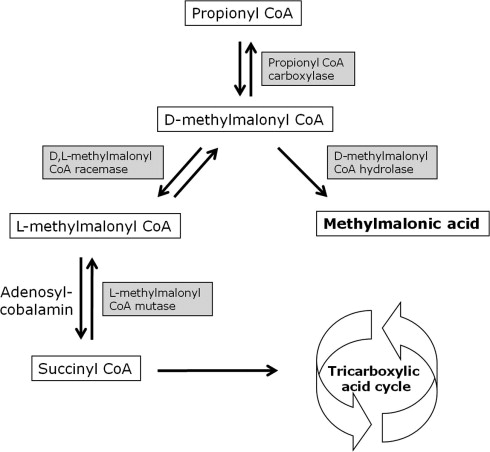 Clinical presentation :
1- methylmalonic acid accumulation leads to damage in Dorsal column medial lemniscus system , Characterized by  : 
- loss of two point discrimination ability 
- loss of proprioception 
- loss of vibratory sense 
- symmetric parsethesia 
- Shuffling Gait 
Diagnosis :   1- low lvl B12      2- MMA Elevated 
Schilling test : 
Step1)Give Im B12 
Step2) Give oral B12
Step3) Check urine 
- If positive for B12 = Original problem was nutritional 
- If negative for B12 = impaired absorption
Vit B12 Deficiency causes :

1-impaired absorption : - Gastritis – celiac – crhons – pernicious anemia 

2 – Decreased dietary intake
Treatment 
Impaired absorption = Give IM B12
Nutritional Defeciency = Give PO B12
Vitamin B5 ( Pantothenic acid )
1- It is the obligatory precursor of CoA
2- Sources : Cabbage , Avogado and Milk
3- Pantothenic acid is used in synthesis of coenzymeA (CoA) , CoenzymeA carry acyl group to form acetyl-CoA which is essential for acetyl choline formation .
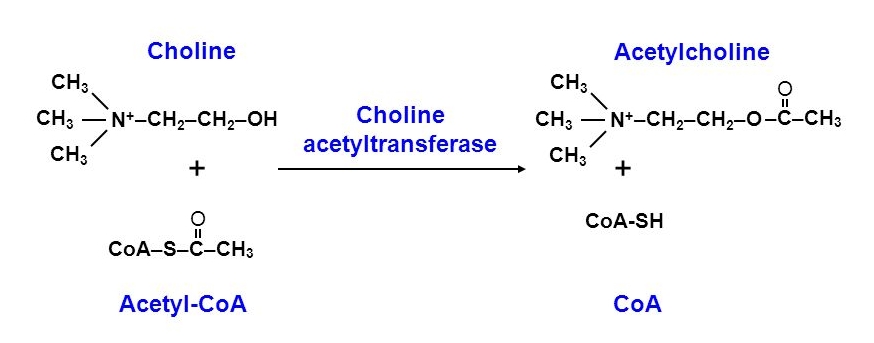 - So Vitamin B5 deficiency will lead to depletion of acetylcholine which essential neurotransmitter in  CNS leading to neurologic manifestations like 
1- numbness 
2- headache 
3- extreme tiredness 
4- Sleeping problems 
5 – Irritability 
- new researches claim that there is relation between HD and cerebral  Vitamin B5 deficiency 
Note : Vitamin B5 defeciency it is very rare in human ( Pantos = everywhere )
Other Vitamins
1- Vitamin B3 (Niacin) defeciency leads to pellagra disease which characterized by 4ds 1- Dermatitis 2- diarrhea 3- dementia 4- death .

2- Vitamin B6 required for multiple neurotransmitters synthesis so Vit B6 defeciency leads to 1-Seizures in children 2- Altered mental status in adults 3- Peripheral neuropathy .

3- Vitamin A it can inhibit formation of Th17 which play a major role  in MS relapses ( prove the relation between MS and Sunlights )
References
1- Medicosis Perfectionalis ( Youtube channel ) 

2- JJ Medicine ( Youtube channel )

3- First Aid for Usmle step 1